Ms. Hu Zejun was appointed Auditor General of the China National Audit Office (CNAO) 
by the Standing Committee of the National People’s Congress Thursday, April 27, 2017.
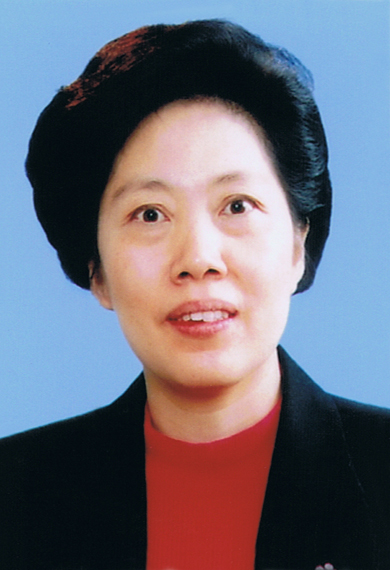 Establishment of WGBD
68th meeting of the INTOSAI Governing Board approved the motion for the establishment of a new Working Group on Big Data, December 2016, in Abu Dhabi, UAE
SAI China as its chair, SAI U.S. as its vice chair
The XXII INCOSAI endorsed the motion 
WGBD listed under Goal 3 - Knowledge Sharing Committee
Working Group on Big Data(WGBD)
Its objective is to identify the challenges and opportunities faced by SAIs in the era of big data; to summarize the knowledge and experience in the field of big data audit; and strengthen relevant bilateral and multilateral technical cooperation.
WGBD
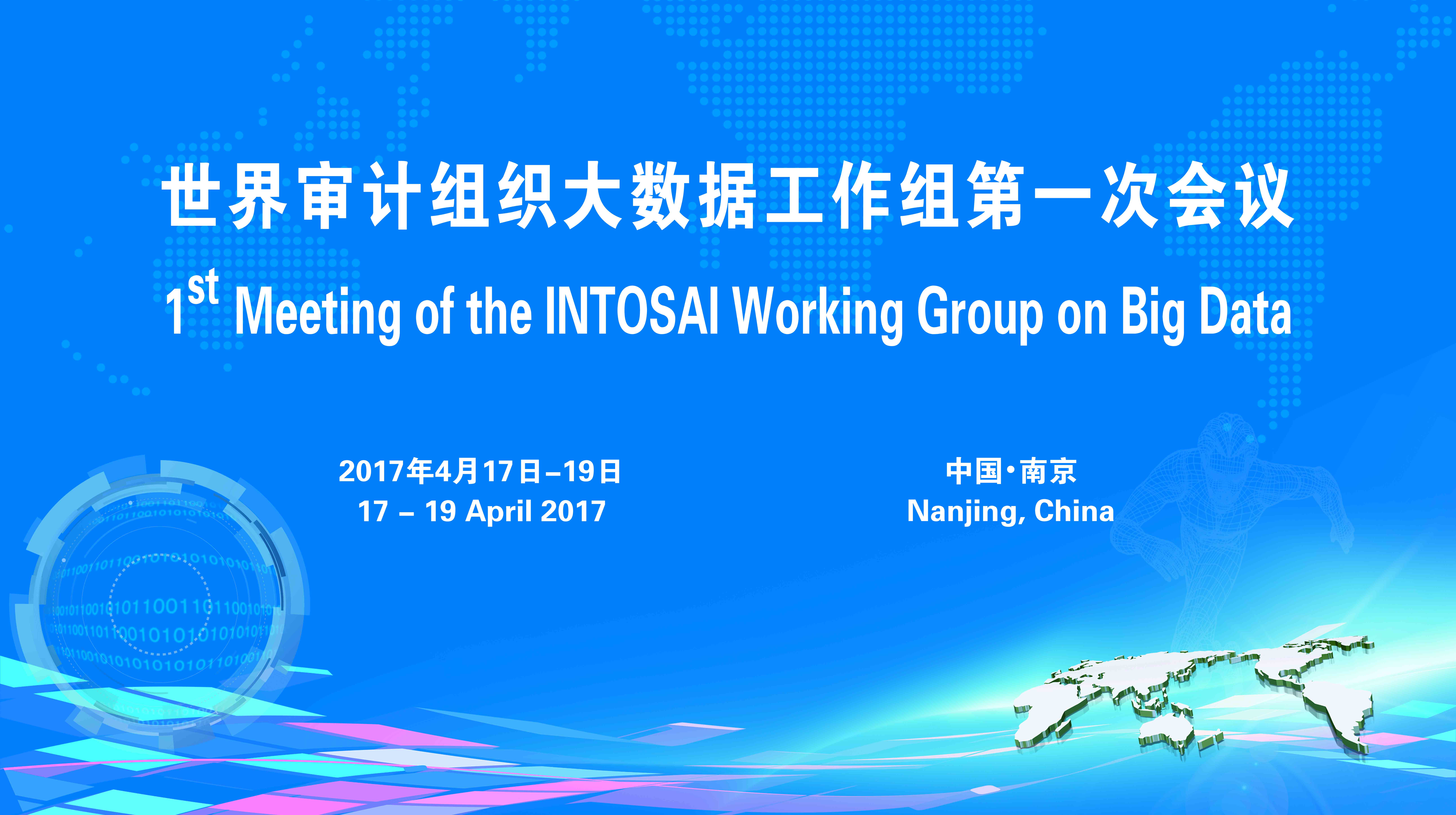 S
Group photo of the first meeting of the WGBD
Strategic Goals of WGBD
2.
1.
Summarize the know-how, experiences and good practices concerning big data audit to help SAIs boost relevant skills.
Identify opportunities and challenges SAIs are facing in a big data world to make recommendations to SAIs.
4.
3.
Develop guidelines and research reports to share knowledge and support capacity building activities in big data audit.
Strengthen bilateral, regional and INTOSAI-wide cooperation among SAIs in big data audit.
2017-2019 Work Plan
Forums and symposiums
--- Forum on “Challenges and Opportunities Faced by SAIs in a Big Data World” (2017)
--- Symposium on “How Practices of Big Data and Audit Help Promote Sustainable Development”  (2018)
--- Symposium on “Changes in Audit Management in the Era of Big Data” (2019)
Annual meeting of the WGBD
Symposiums & Meetings
Research & Publications
Communications
High-level Forum
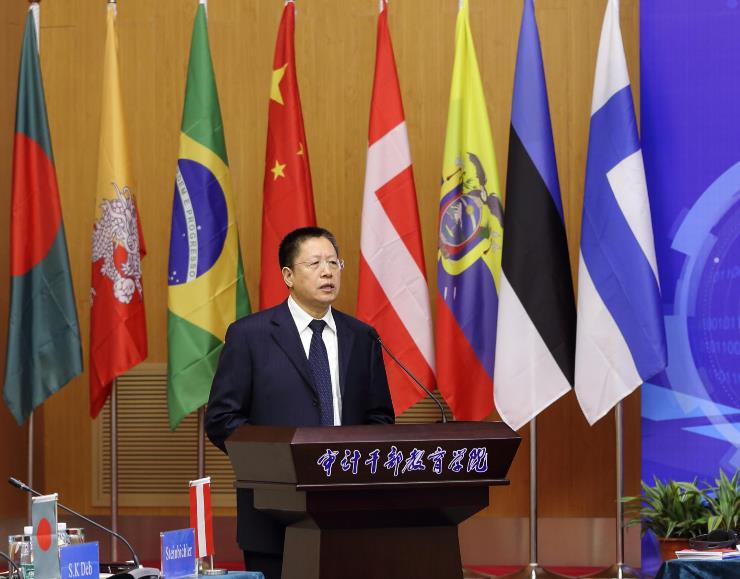 Five aspects in promoting big data assisted audit:
- accountability
- systemic approach
- data-based approach
- innovation
- human resources 

Three proposals:
- work hand in hand
- push forward with aspiration and courage
- develop practical and rational plans
Dr. Sun Baohou
Deputy Auditor General of CNAO
High-level Forum
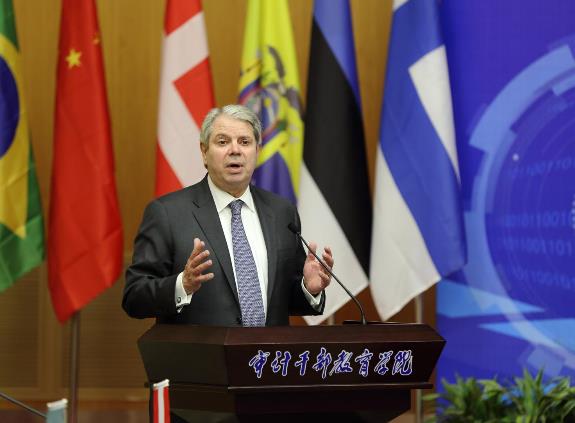 Mr. Gene Dodaro
Vice Chair of WGBD
Comptroller General of the U.S.
Mr. Agus Joko Pramono lBoard Member of the Audit Board of Indonesia
Prof. Chaisit
Chairman of State Audit Commission of Thailand
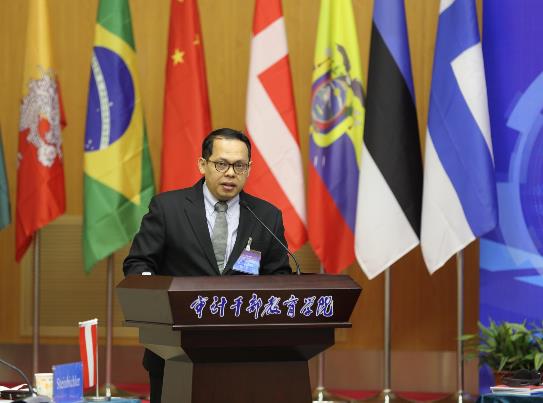 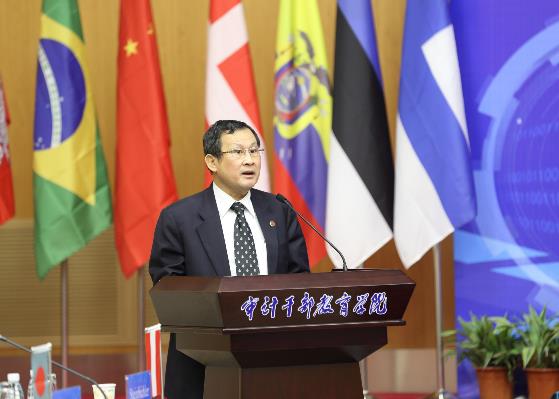 13 SAIs shared practices and experiences
Austria
Brazil
Ecuador
Estonia 
Denmark
Finland
India
Indonesia
Norway
Russia
Thailand
UK
China
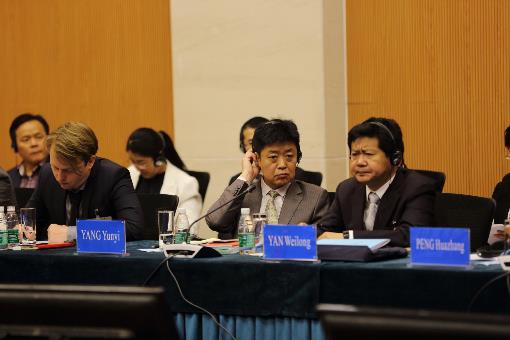 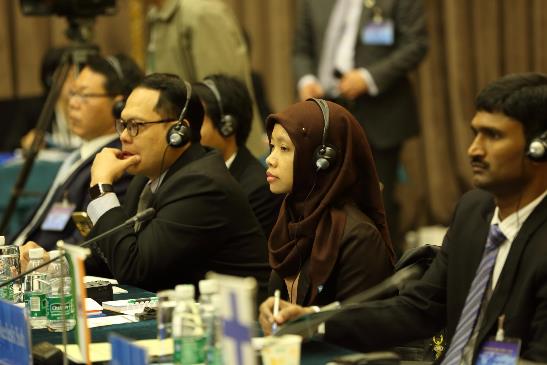 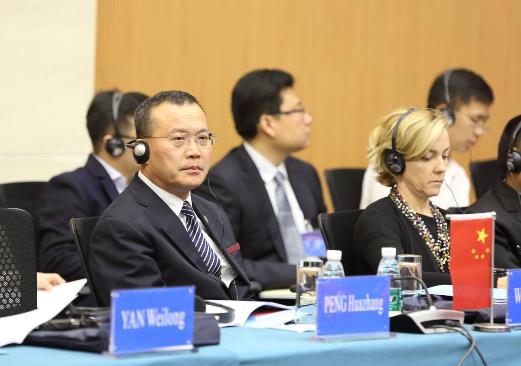 Main points of view
List of Research Topics
Online Survey on Research Topics
Research on
Auditing technologies innovation
Big data auditing practice
Social media
Web Site
www.audit.gov.cn/WGBD
Thank You
Email : intosai-wgbd@audit.gov.cn